Workshop for Post-Primary Mathematics
Workshop 2 - Statistics & Probability
1
Rationale
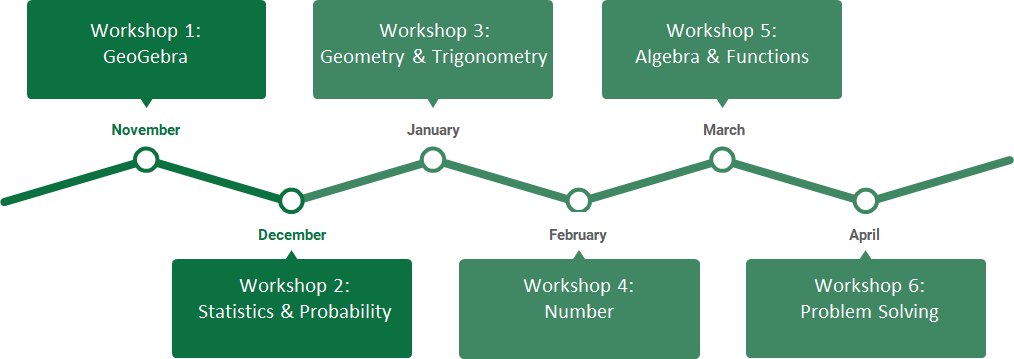 2
Timetable
19.00 - 19.05		Overview
19.05 - 19.20		Review of Workshop 1 HW Task
19.20 - 20.05		Task 1 - Modelling Techniques for Probability 
20.05 - 20.20		Break
20.20 - 21.15		Task 2 - The Normal Distribution
21.15 - 21.20		Task 3 - Putting your Learning into Action
21.20 - 21.30		Summary
3
Review of Workshop 1
How did you bring your learning from Workshop 1 GeoGebra back into your classroom?
4
Your expectations
What do you hope to gain from this workshop?
https://tinyurl.com/StatHopes
Password: StatHopes
5
Key messages
It is important to build on students’ knowledge from Junior Cycle to extend their understanding of probability and statistics at Senior Cycle.
Multiple representations of probability situations are important for sense making, for developing deep conceptual understanding and for developing adaptive thinking.
Probability and Statistics are deeply connected.
6
Task 1 - Modelling Techniques for Probability
Learning Outcomes
Develop an understanding of the Multiplication Rule for Probability P(A & B)
Develop an understanding of Conditional Probability P(A|B), P(B|A)
Recognise the importance of building on students’ prior knowledge from Junior Cycle to facilitate and deepen learning at Senior Cycle.
7
Prior Knowledge
What does the syllabus tell us about JC Probability?
How to calculate probability
The Fundamental Principle of Counting
The use of sample space diagrams to work out probabilities
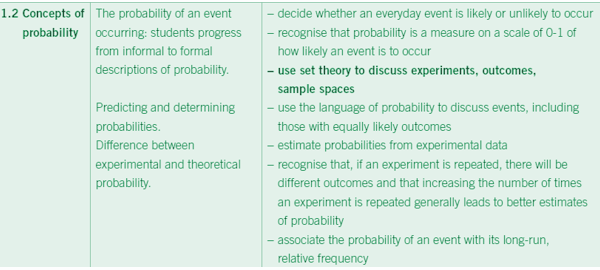 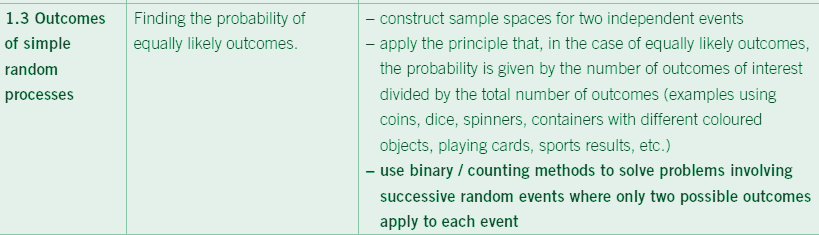 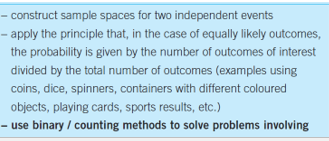 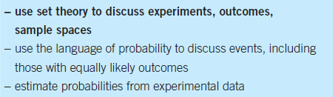 8
Junior Certificate Probability
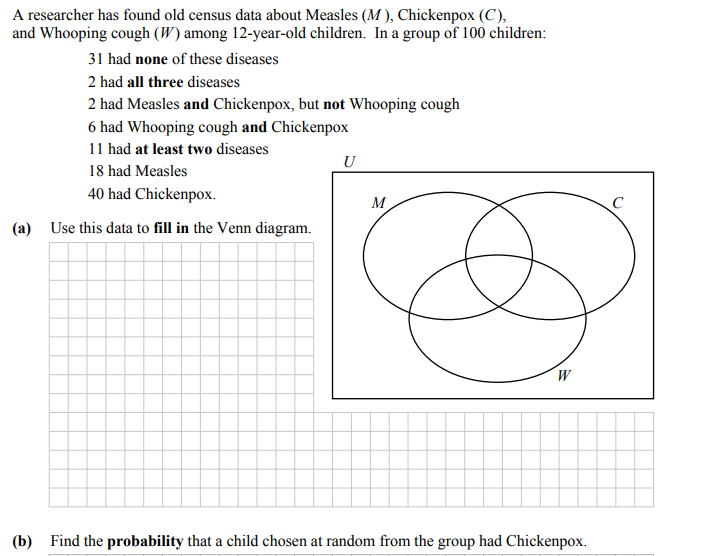 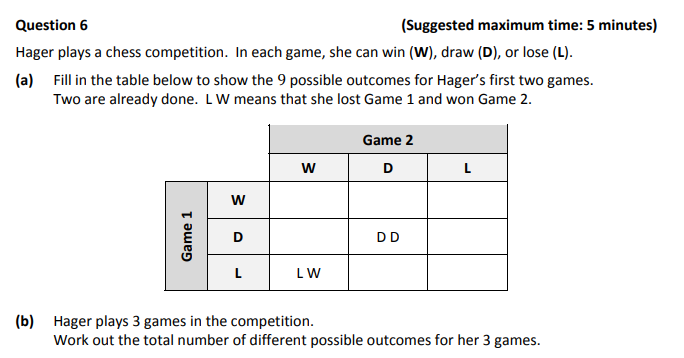 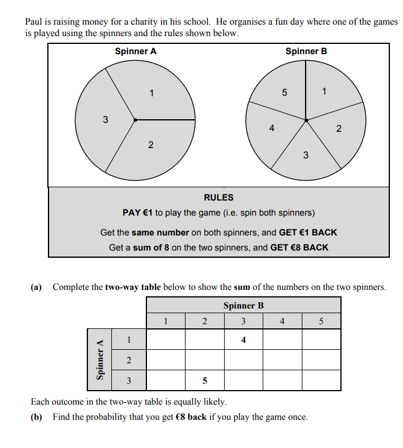 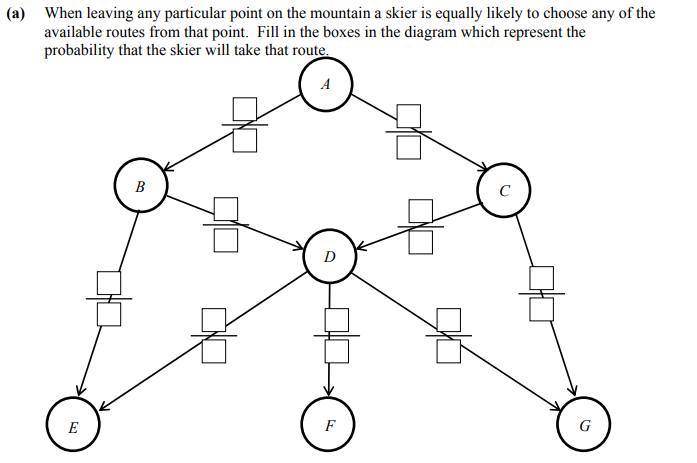 9
Task 1 - Modelling Techniques 
Learning Outcomes
Develop an understanding of the Multiplication Rule: P(A ∩ B) = P(A) × P(B) and the usefulness of multiple representations for developing an understanding of how probability can be calculated and applied in different situations
Investigate the Multiplication Rule (General Case): P(A ∩ B) = P(A) × P(B|A).
Recognise the importance of building on students’ prior knowledge from Junior Cycle to facilitate and deepen learning at Senior Cycle.
10
Task 1
Santa has a naughty and nice list. Out of 100,000 people in ‘Ballydahob’, it was found that 0.1% of the people are on Santa’s naughty list. Santa is 100% correct when drafting his list, he always checks it twice! His elves have created a new naughty alert app which is 99% accurate. A person will receive an alert to tell them the list to which they have been assigned.
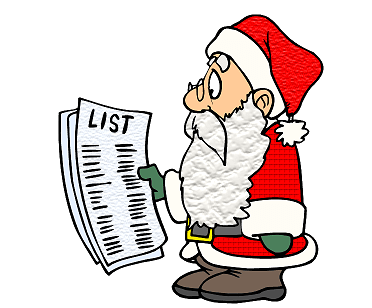 You receive a text to say that you are on the naughty list. Should you be worried? Justify your response.
11
Modelling the data
Santa has a naughty and nice list. Out of 100,000 people in ‘Ballydahob’, it was found that 0.1% of the people are on Santa’s naughty list. Santa is 100% correct when drafting his list, he always checks it twice!

Display these frequencies using as many 
representations as possible.
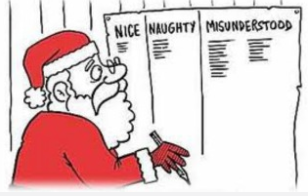 12
Solutions
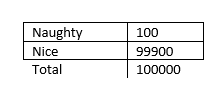 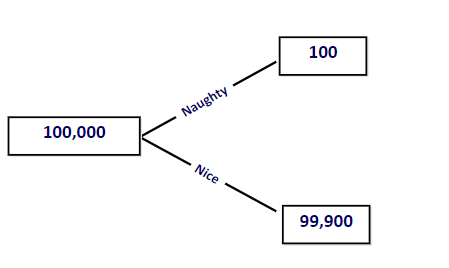 100,000
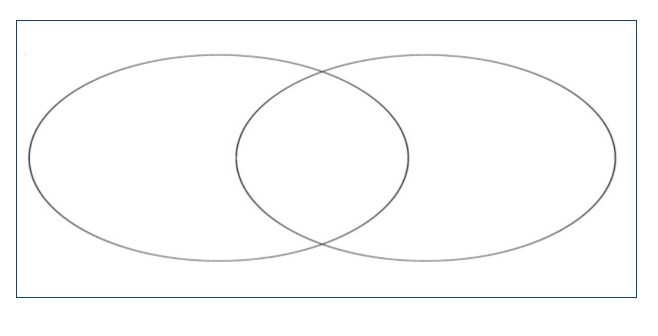 Nice
Naughty
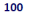 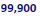 Using one of the representations calculate the probability of a person chosen at random being on the naughty list 
Describe using words how you calculated this probability.
13
Modelling the data
Santa has a naughty and nice list. Out of 100,000 people in ‘Ballydahob’, it was found that 0.1% of the people are on Santa’s naughty list. Santa is 100% correct when drafting his list, he always checks it twice! His elves have created a new naughty alert app which is 99% accurate. A person will receive an alert to tell them the list to which they have been assigned.
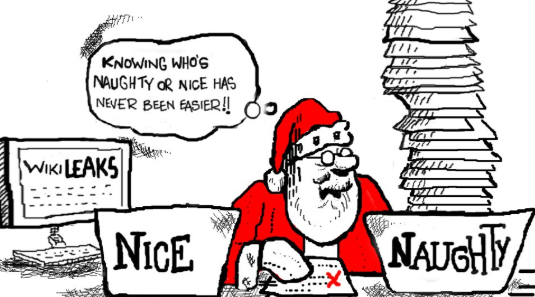 14
Tree Diagram 2
99
Naughty
Alert
100
Nice
Alert
1
Naughty
100,000
Nice
999
Naughty
Alert
99,900
Nice
Alert
98,901
15
Tree Diagram 3
Naughty Alert
0.00099
0.99
Naughty
0.01
Nice Alert
0.00001
0.001
1
0.00999
Naughty Alert
0.999
0.01
Nice
0.99
Nice Alert
0.98901
16
Tree Diagram 2
99
Naughty
Alert
100
Nice
Alert
1
Naughty
100,000
Nice
999
Naughty
Alert
99,900
Nice
Alert
98,901
17
Conditional Probability
You receive a text to say that you are on the naughty list. Should you be worried? Justify your response.
Given that you received a naughty alert, what is the probability that you are on the naughty list?
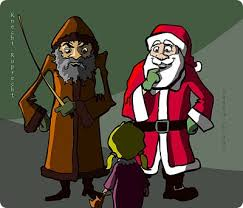 18
Recap
Santa has a naughty and nice list. Out of 100,000 people in ‘Ballydahob’, it was found that 0.1% of the people are on Santa’s naughty list. Santa is 100% correct when drafting his list, he always checks it twice! His elves have created a new naughty alert app which is 99% accurate. A person will receive an alert to tell them the list to which they have been assigned. 

You receive a text to say that you are on the naughty list. Should you be worried?
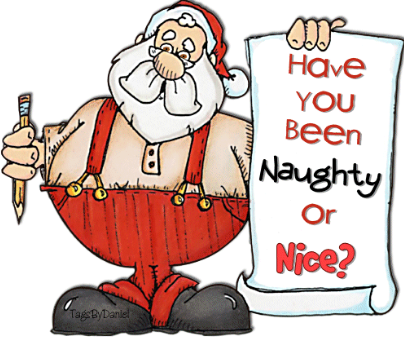 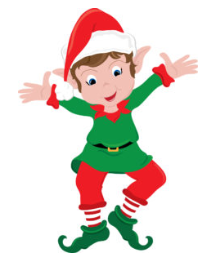 19
Relationship to Syllabus
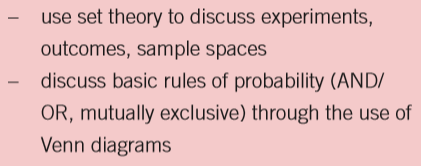 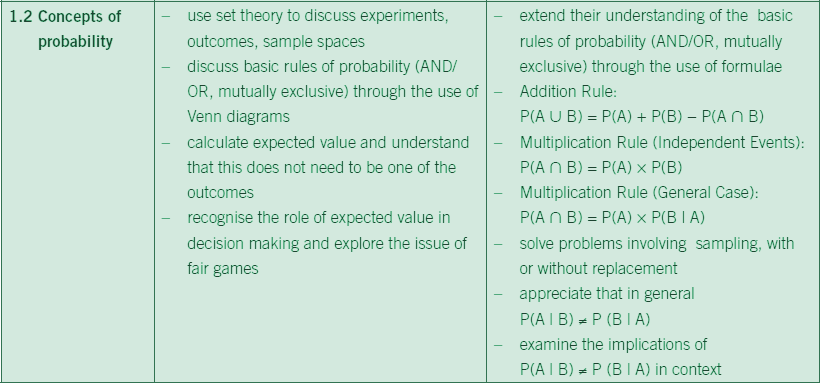 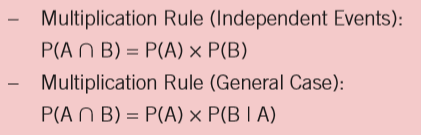 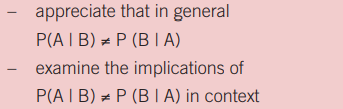 20
Examination Questions LCOL 2016
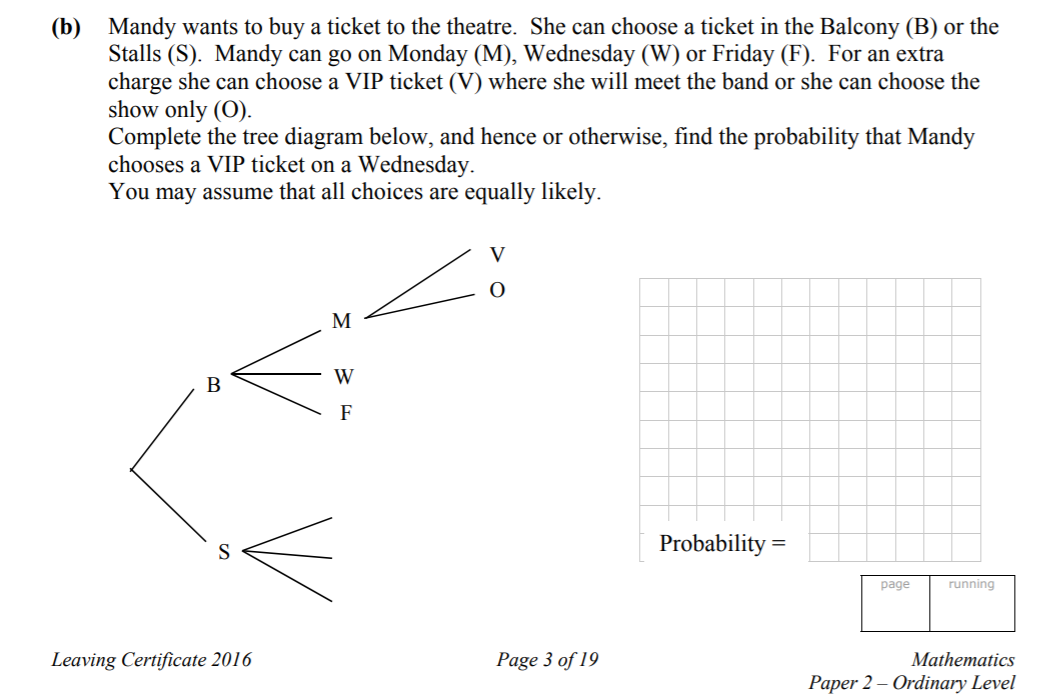 21
Examination Question LC HL 2017
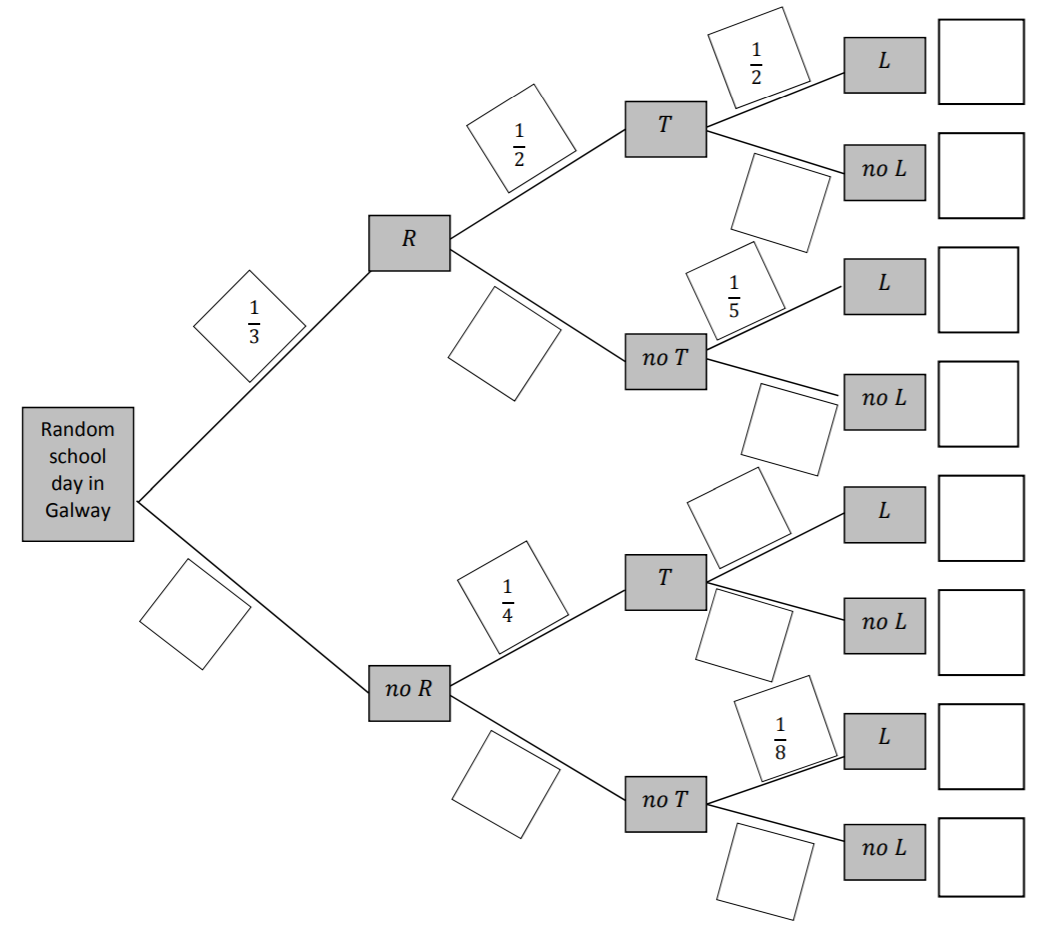 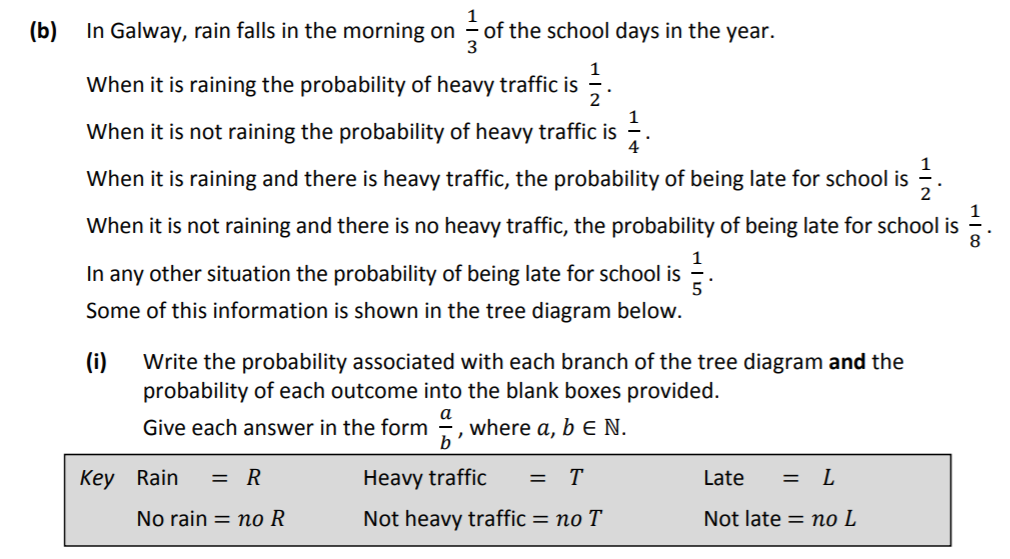 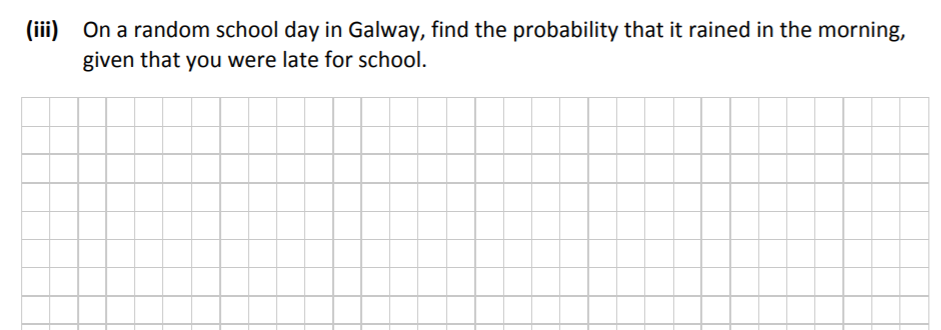 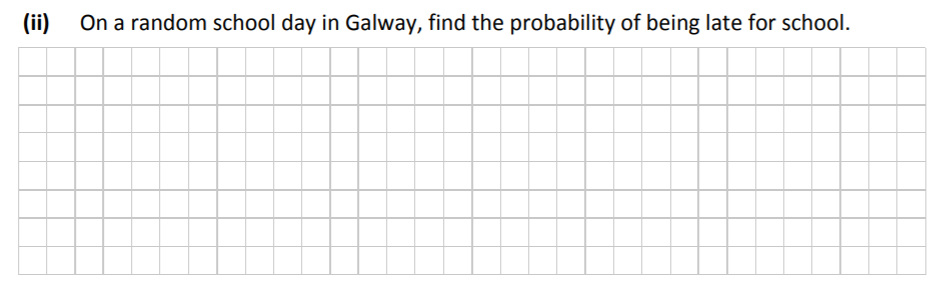 22
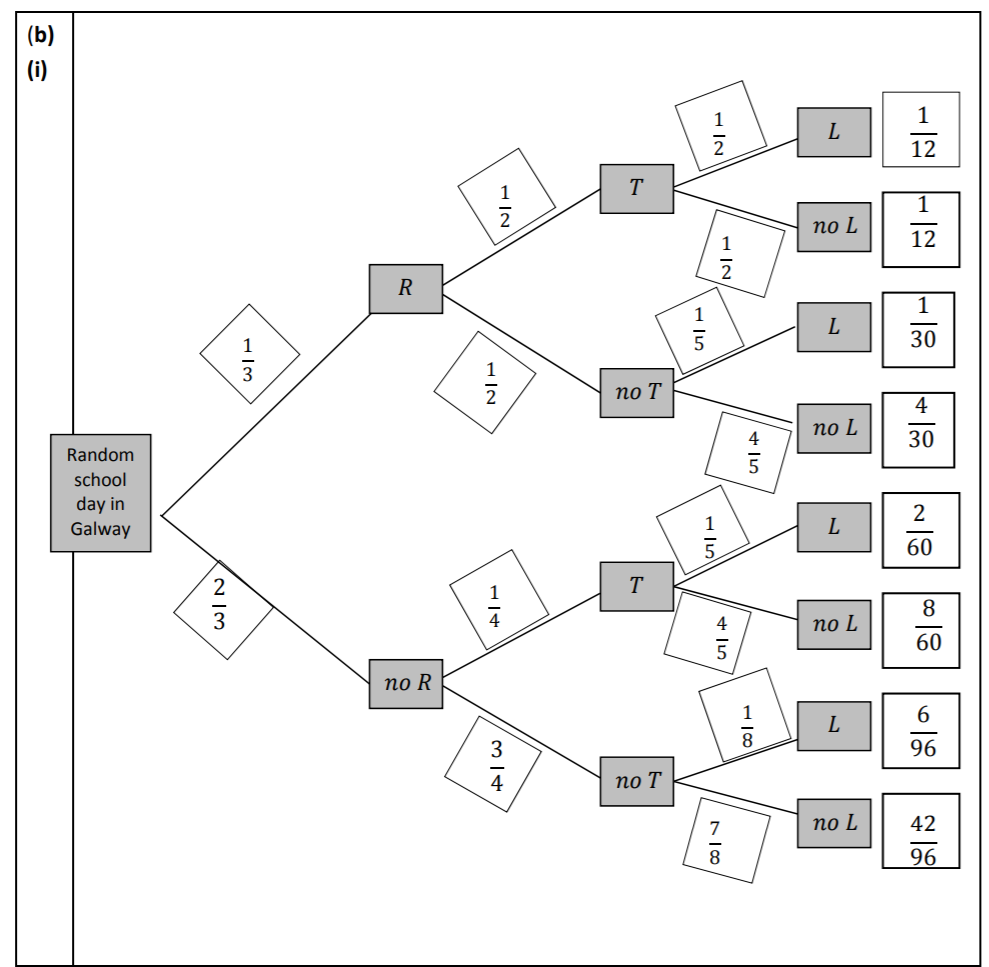 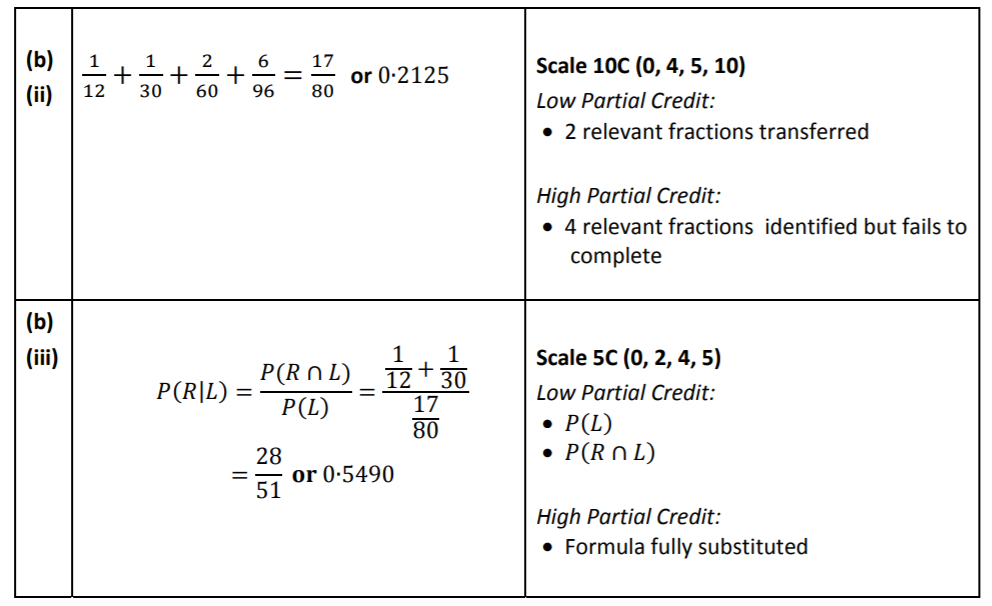 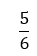 Multiplying Probabilities
Late
Rain
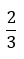 On time
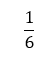 John’s day
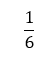 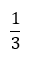 Late
No Rain
If there are m ways to perform an event and n ways for another independent event, then there are m x n ways to perform both.
On time
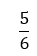 24
Late
Fundamental Principle of Counting
Late
Late
Late
Rain
Late
On time
Late
Late
Late
John’s Day
Late
Rain
Late
On time
Late
On time
On time
On time
No Rain
On time
On time
25
25
Task 1 - Modelling Techniques 
Learning Outcomes
Develop an understanding of the Multiplication Rule for Probability P(A & B)
Develop an understanding of Conditional Probability P(A|B), P(B|A)
Recognise the importance of building on students’ prior knowledge from Junior Cycle to facilitate and deepen learning at Senior Cycle.
26
Task 1 - Modelling Techniques
Learning Outcomes
Develop an understanding of the Multiplication Rule: P(A ∩ B) = P(A) × P(B) and the usefulness of multiple representations for developing an understanding of probability situations. 
Investigate the Multiplication Rule (General Case): P(A ∩ B) = P(A) × P(B|A).
Recognise the importance of building on students’ prior knowledge from Junior Cycle to extend learning at Senior Cycle.
27
Task 2 - The Normal Distribution
Learning Outcomes
Understand that statistics and probability are connected.
Recognise the benefit in using GeoGebra to support constructivist learning.
Recognise the importance of using students’ prior knowledge from Junior Cycle to extend their learning at Senior Cycle.
Develop an understanding of the properties of the normal distribution and the Empirical Rule. 
Understand the importance of linking the mean and standard deviations to the introduction of normal distribution.
28
Building on students’ knowledge from Junior Cycle
What prior knowledge and experience will students have of collecting data?
What prior knowledge and experience will students have of representing data?
What prior knowledge will students need in order to effectively use the mean and the standard deviation of different datasets?
What prior knowledge will students need in order to understand and apply the empirical rule and normal distribution?
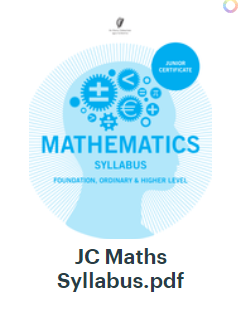 29
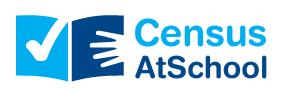 Data Collection
https://tinyurl.com/normaldata
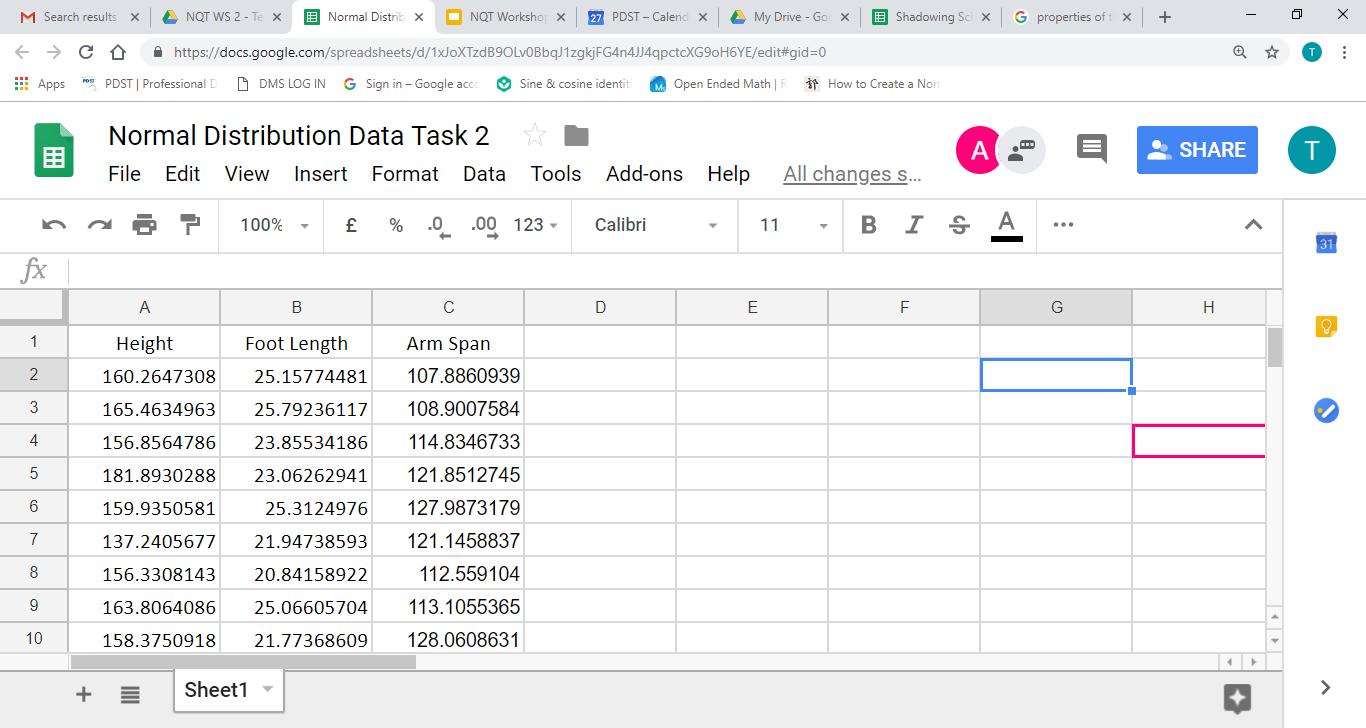 30
Create a Histogram using GeoGebra
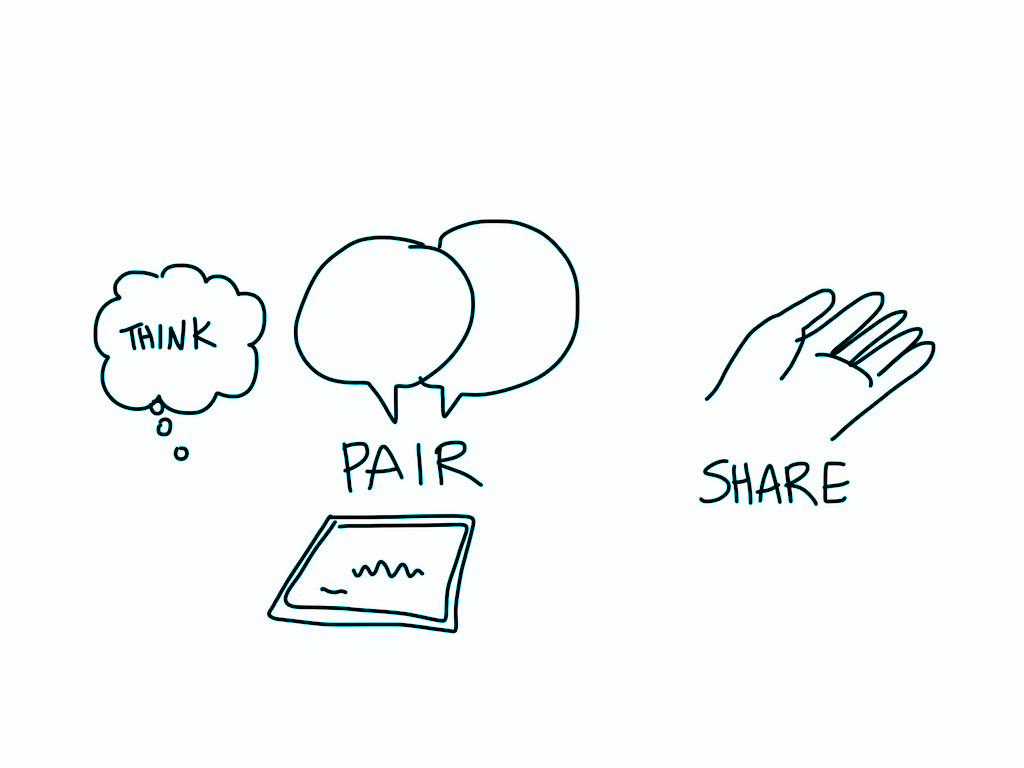 Instructions:
Each person will use a different set of data (Three in total)
Follow the instructions in your booklets
Look at the question in your booklet that is relevant to the data in your histogram.
Questions:
How does the shape of the histogram change as data is added?
Look at another participant’s histogram, how does it compare to yours?
What happens to the histogram when the column widths are decreased?
What are the merits in using a larger amount of data?
31
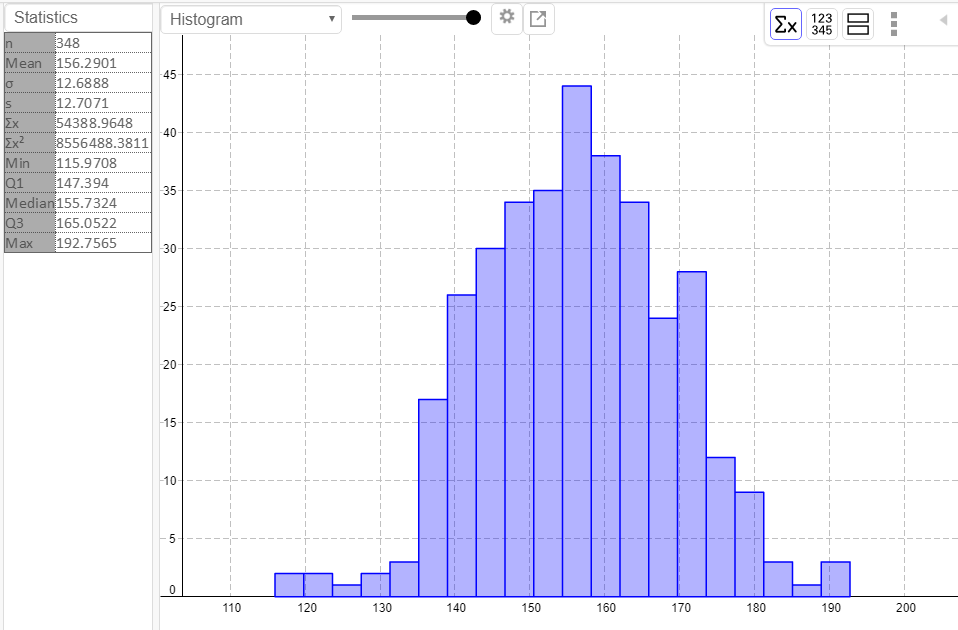 Height
32
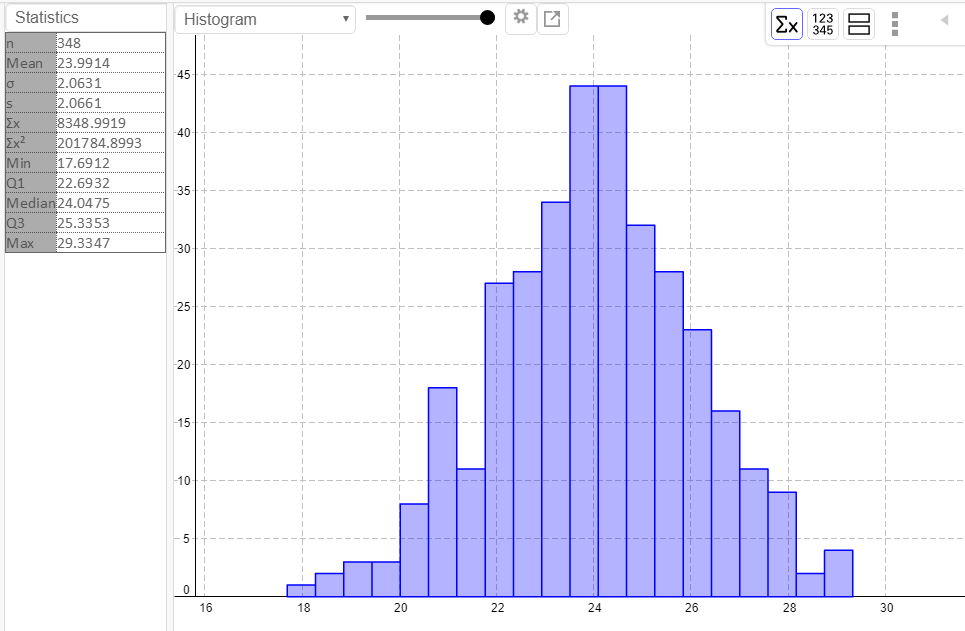 Foot Length
33
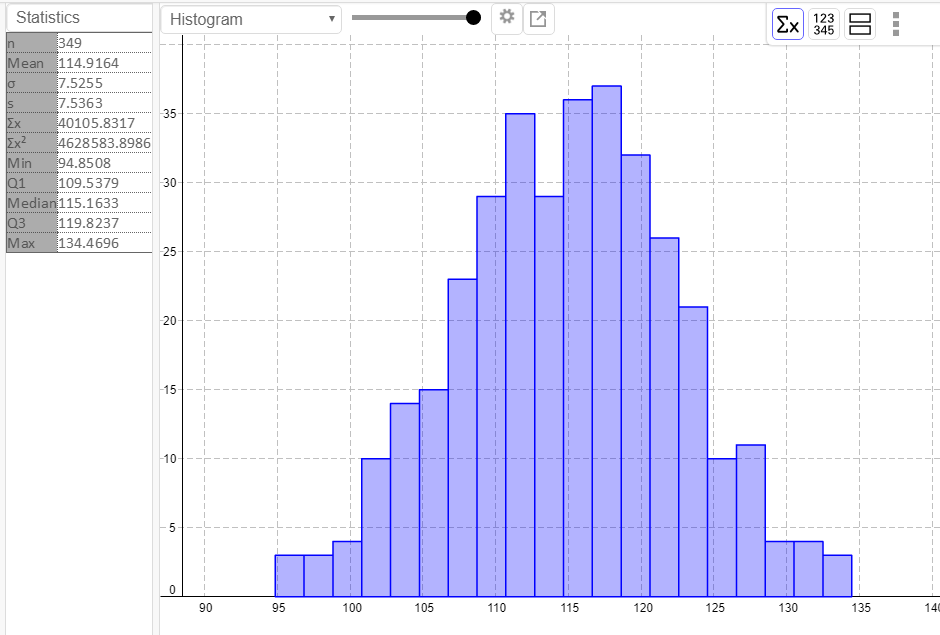 Arm Span
34
Discussion
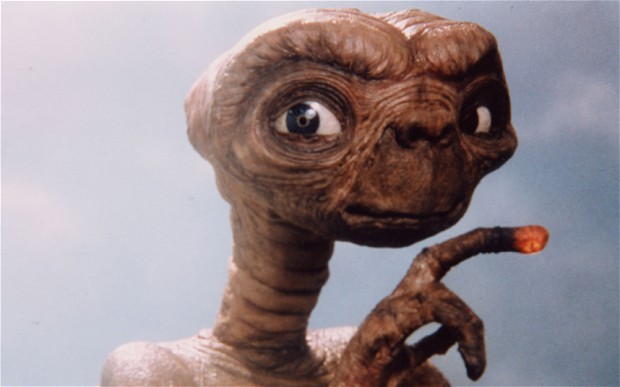 What is normal?
35
The Empirical Rule
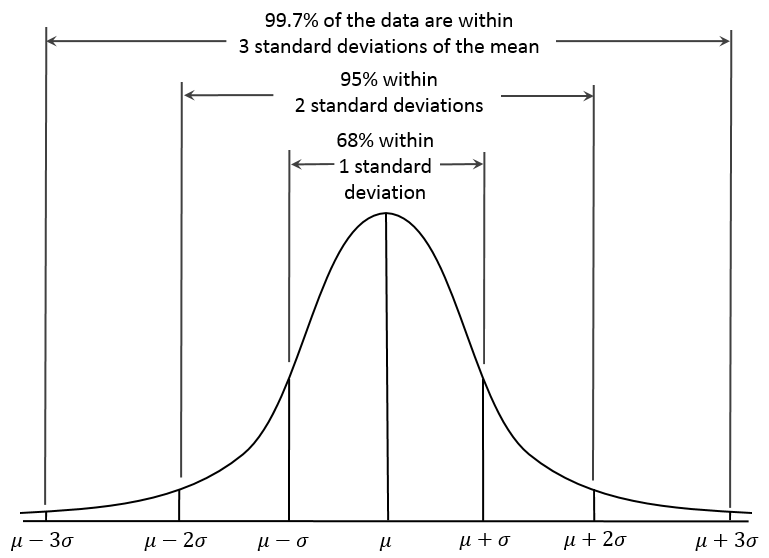 36
Examination Question 2017 LCOL
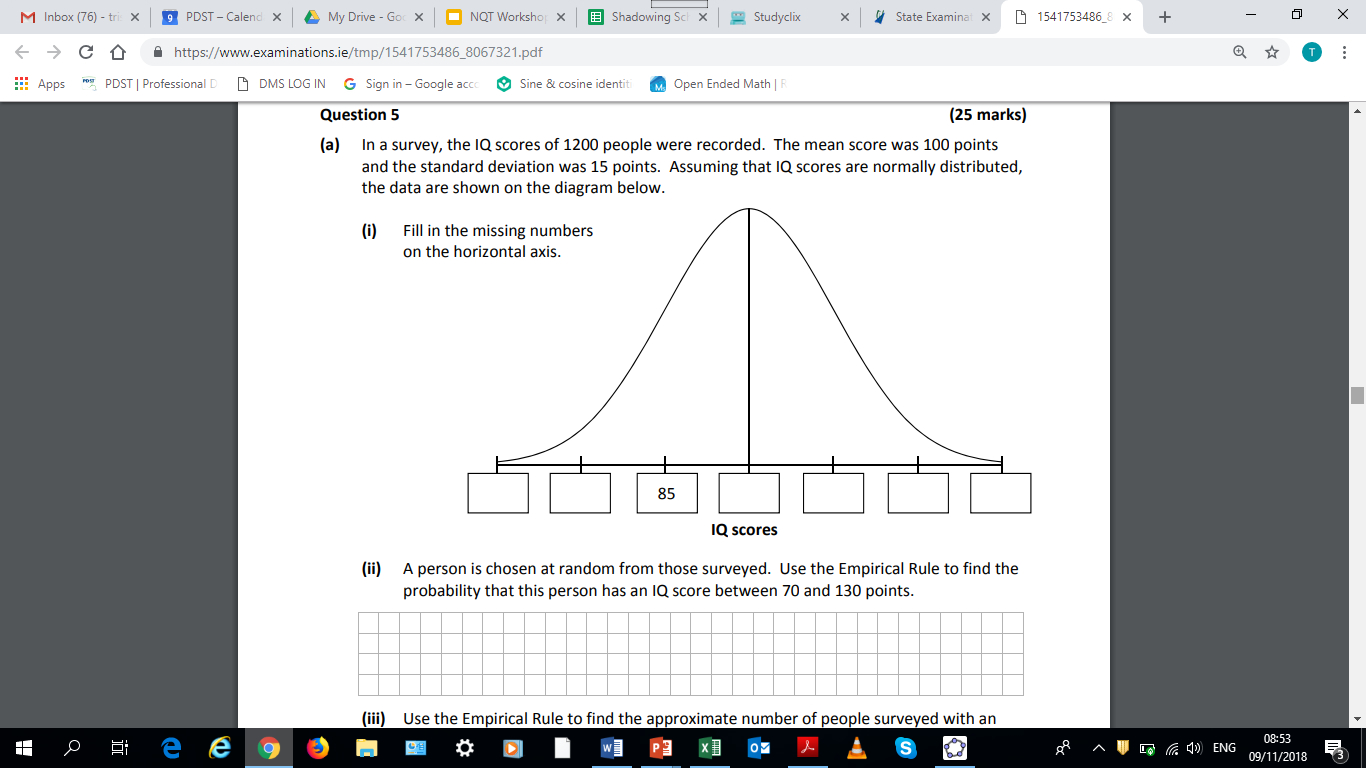 .
37
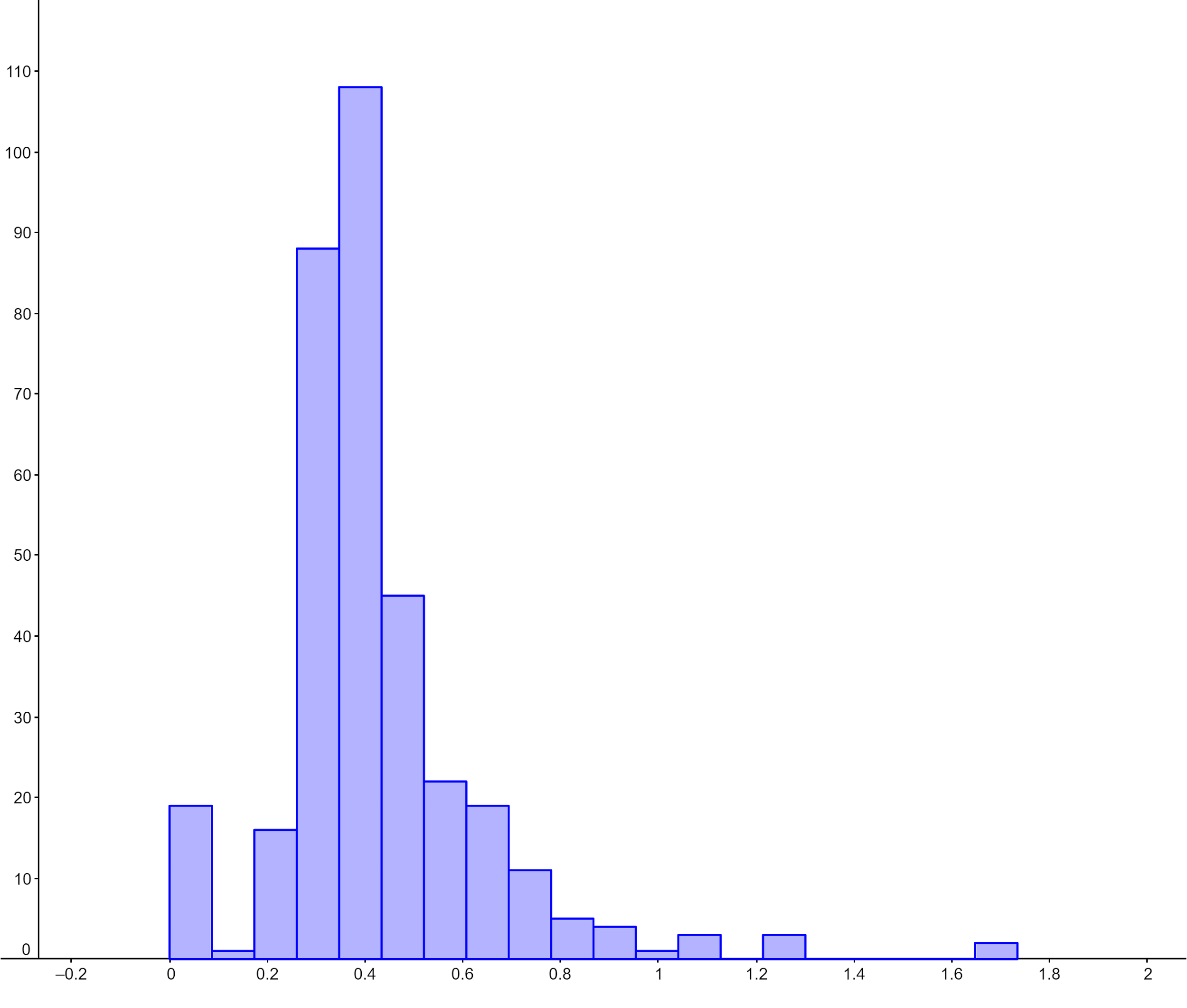 Reaction Time
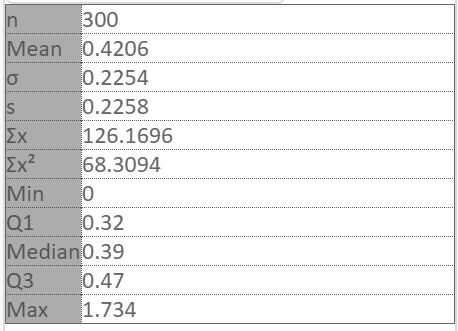 Relationship to Syllabus
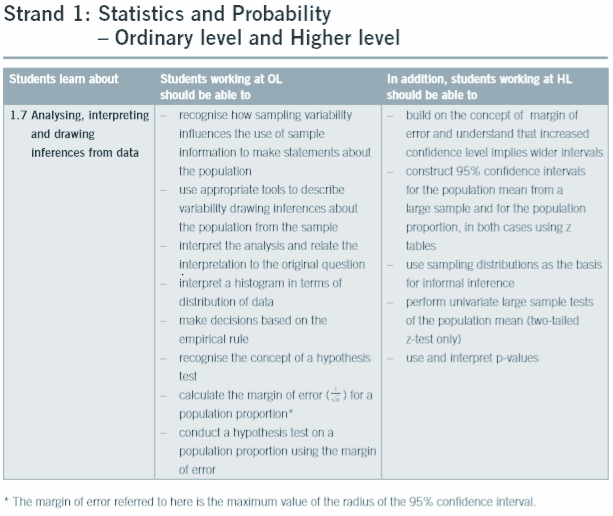 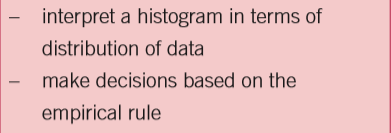 39
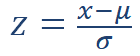 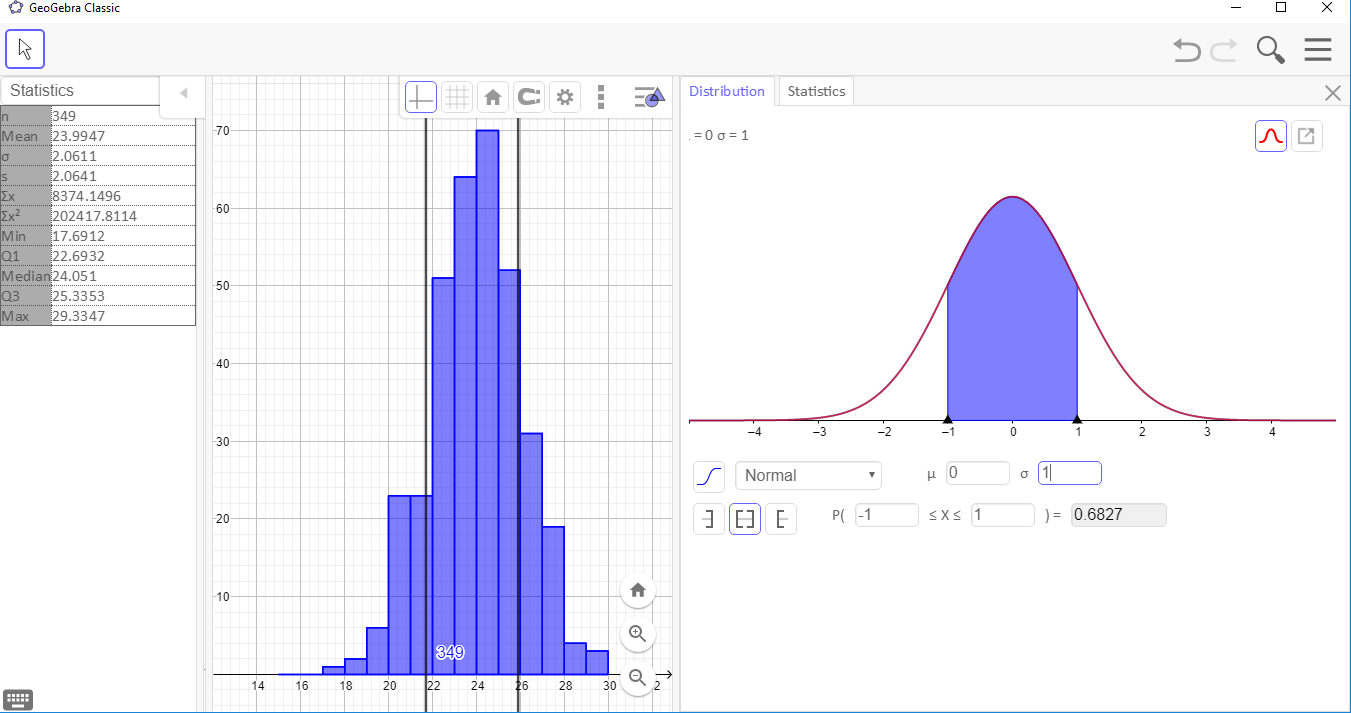 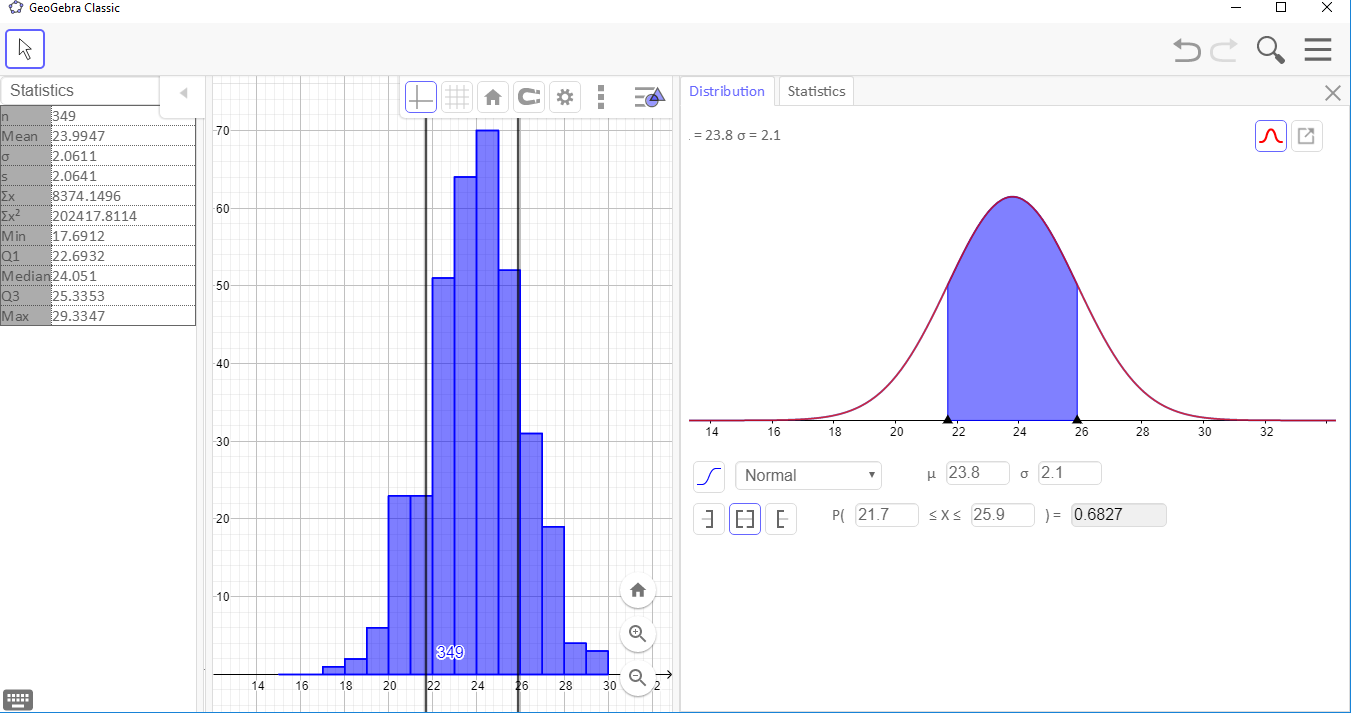 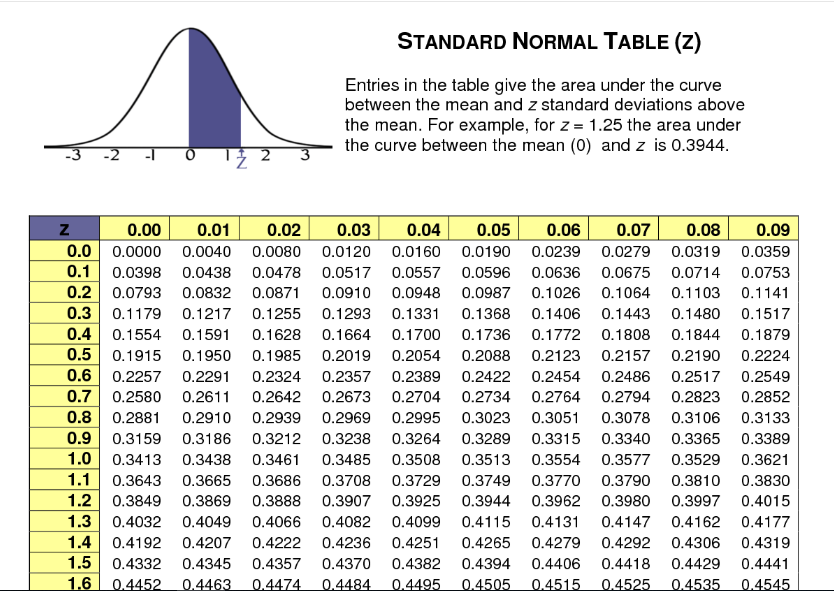 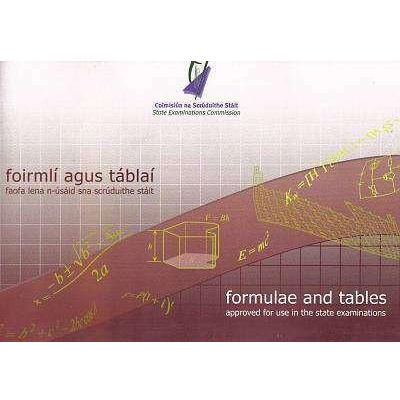 40
Discuss: A Constructivist Approach
Do you think that students would have a better understanding of the Empirical Rule by discovering it in this way?
Does this approach allow students to develop a better understanding of the relationship between the mean and the standard deviation and the distribution?
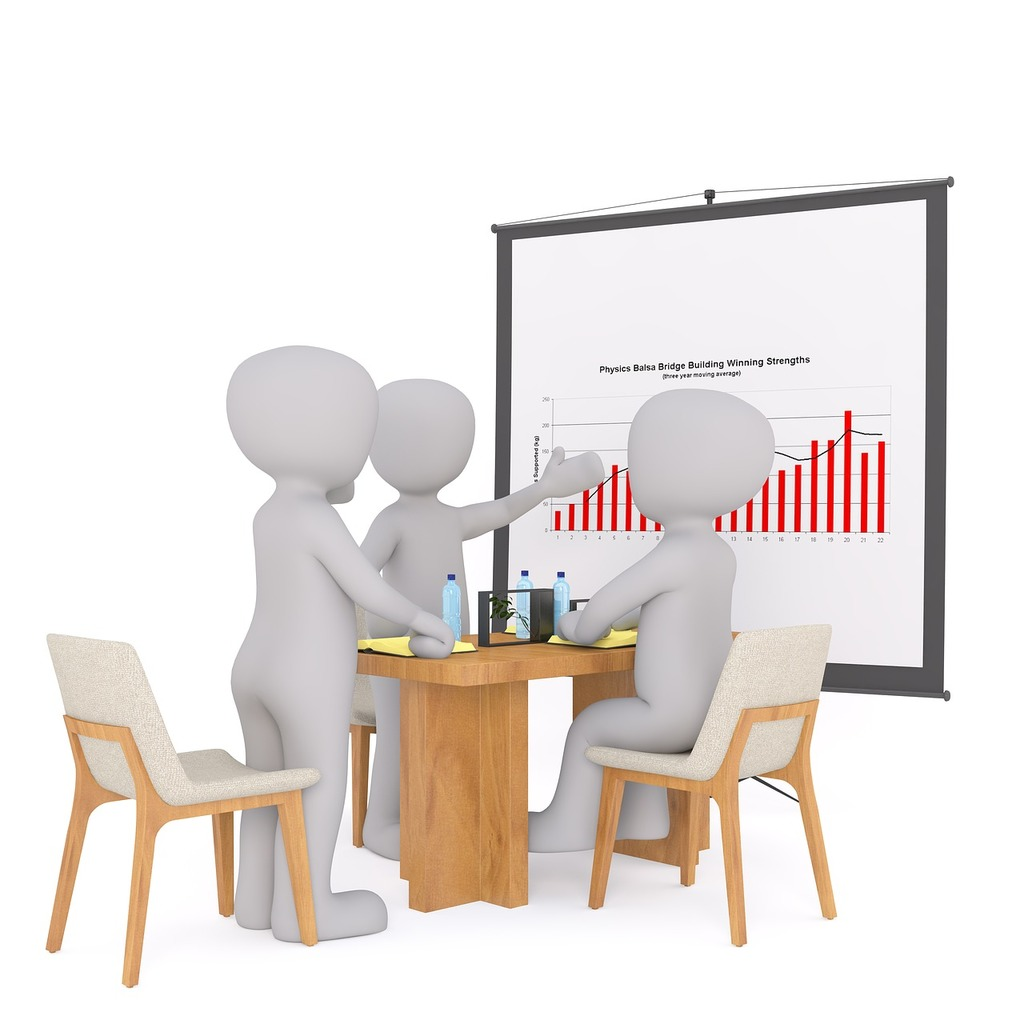 41
Task 2 - The Normal Distribution
Learning Outcomes
Understand some of the connections between statistics and probability.
Recognise the benefit in using GeoGebra to support constructivist learning.
Recognise the importance of using students’ prior knowledge from Junior Cycle to extend their learning at Senior Cycle.
Develop an understanding of the properties of the normal distribution and the Empirical Rule. 
Understand the importance of linking the mean and standard deviations to the introduction of normal distribution.
42
Task 3 - Take Home Task
Learning Outcomes
Understand linear regression, correlation and causation. 
Identify the connections between linear regression, algebra, coordinate geometry and functions and the rich learning opportunities these present.
43
Relationship to Syllabus
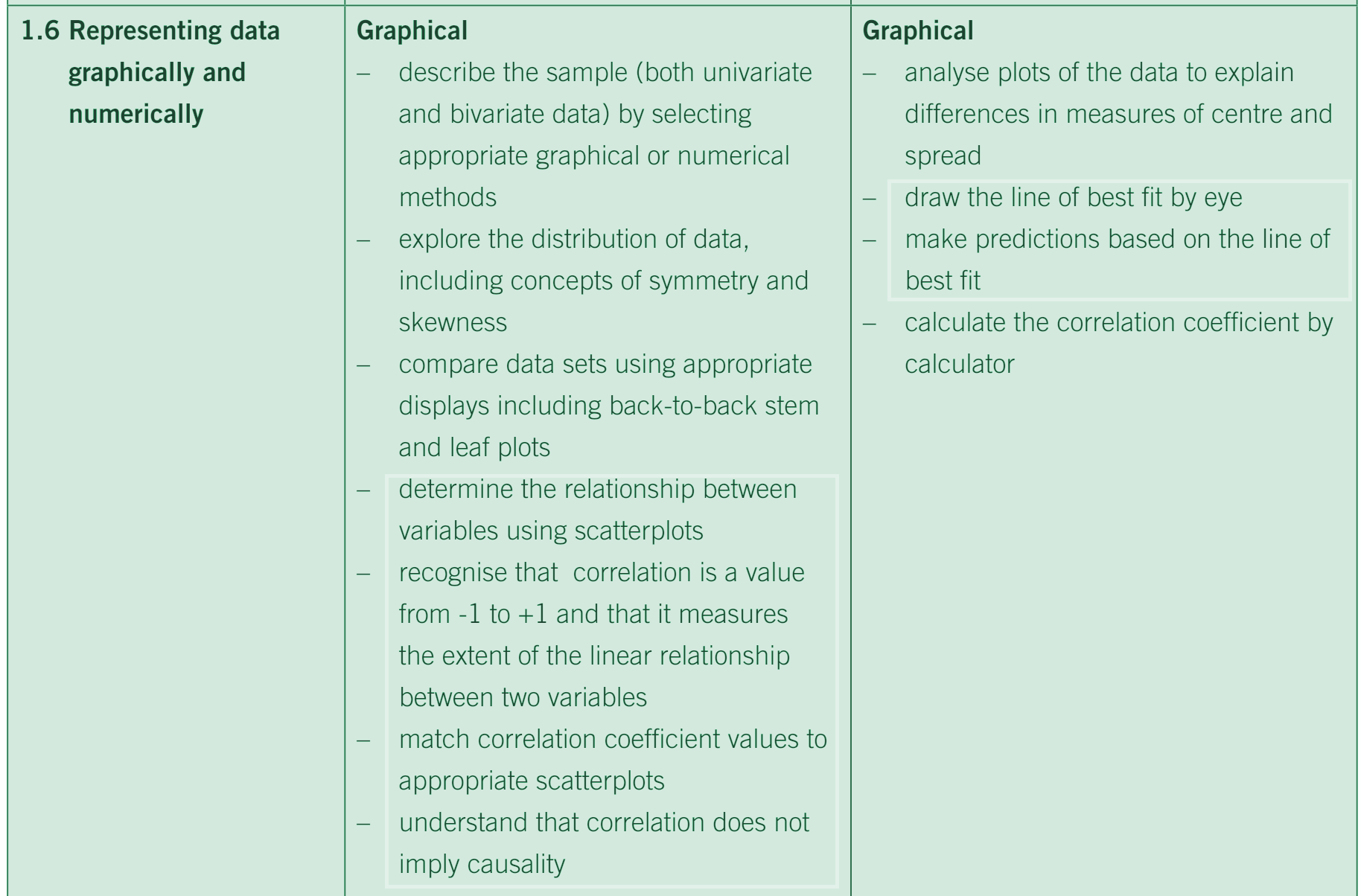 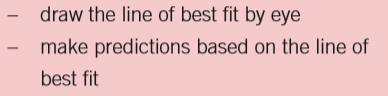 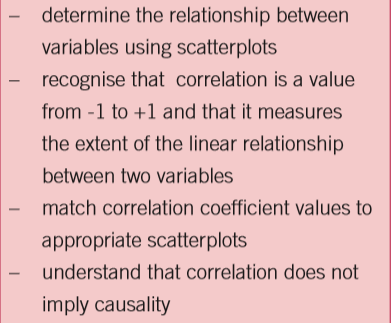 44
Task 3 - Bivariate Data
Step-by-Step instructions in booklet
Feedback form on completion of task
45
Key messages
It is important to build on students’ knowledge from Junior Cycle to extend their understanding of probability and statistics at Senior Cycle.
Multiple representations of probability situations are important for sense making, for developing deep conceptual understanding and for developing adaptive thinking.
Probability and Statistics are deeply connected.
46
Summary
Evaluation Form
https://tinyurl.com/ProbStatEvaluate

Number questionnaire
https://tinyurl.com/WS2NumberQuestions

warrenmcintyre@pdst.ie
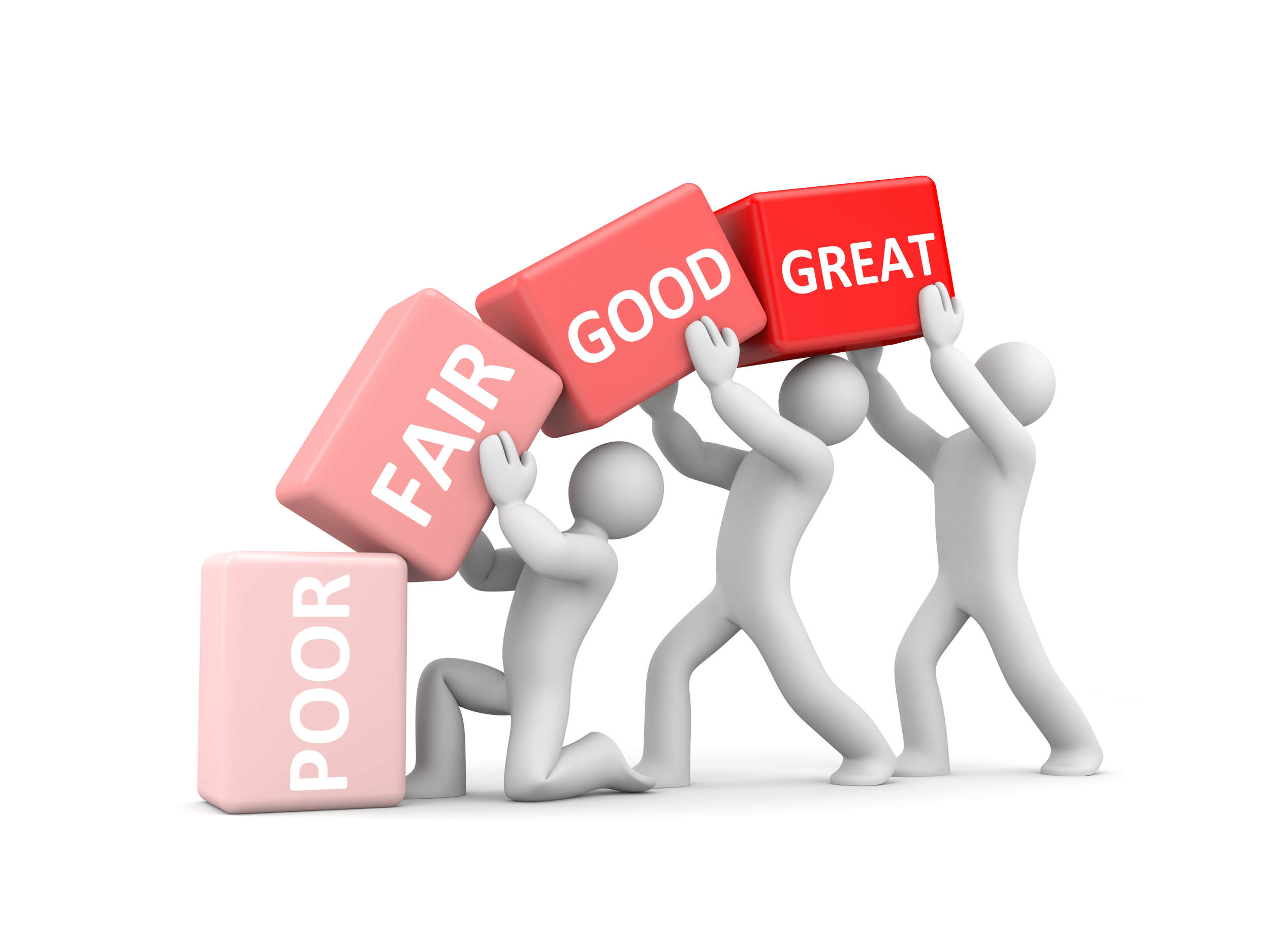 47
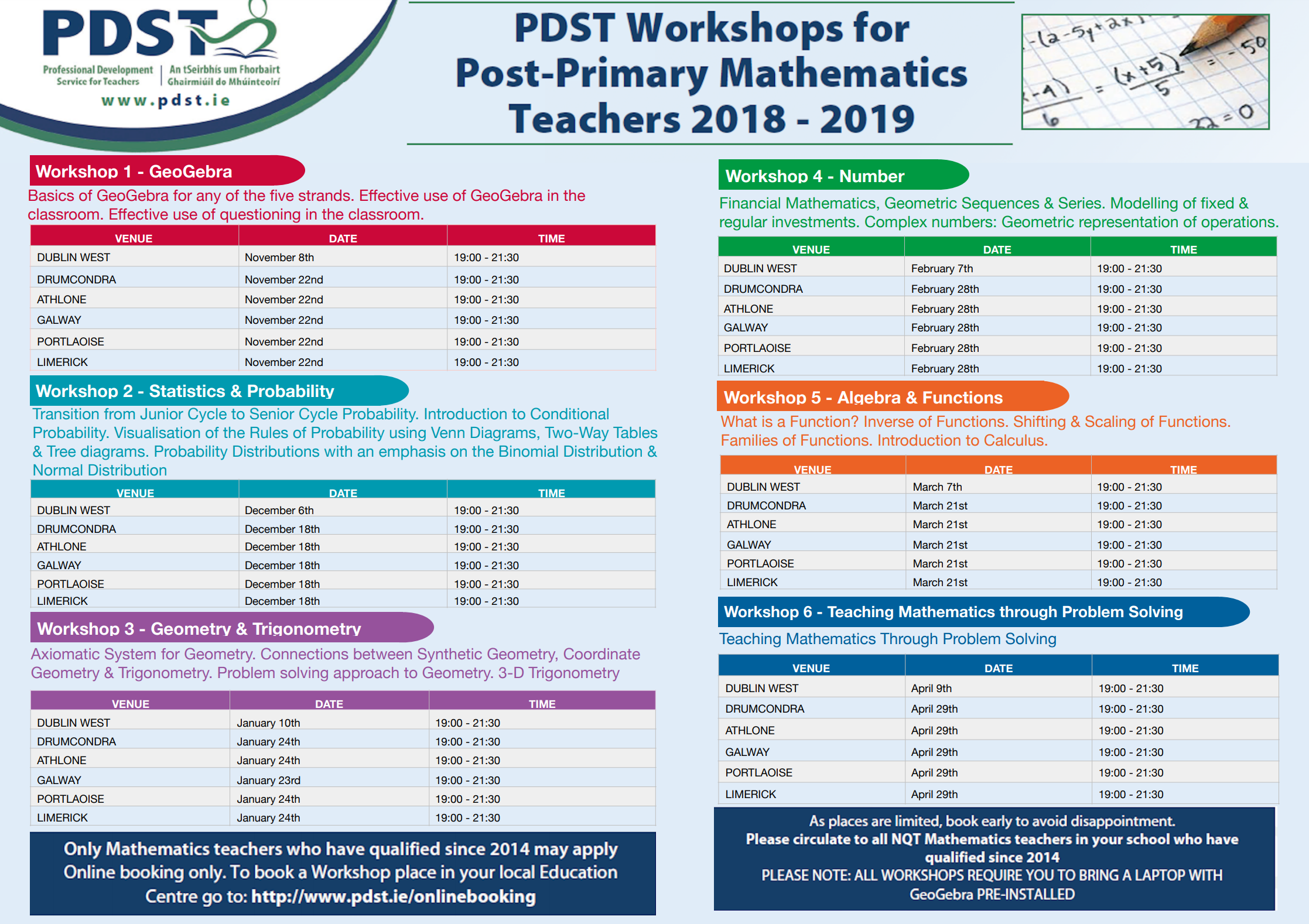 48
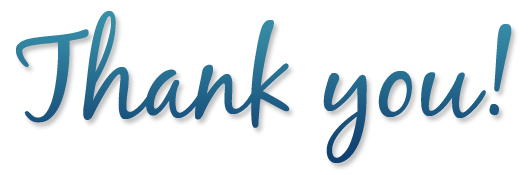 49